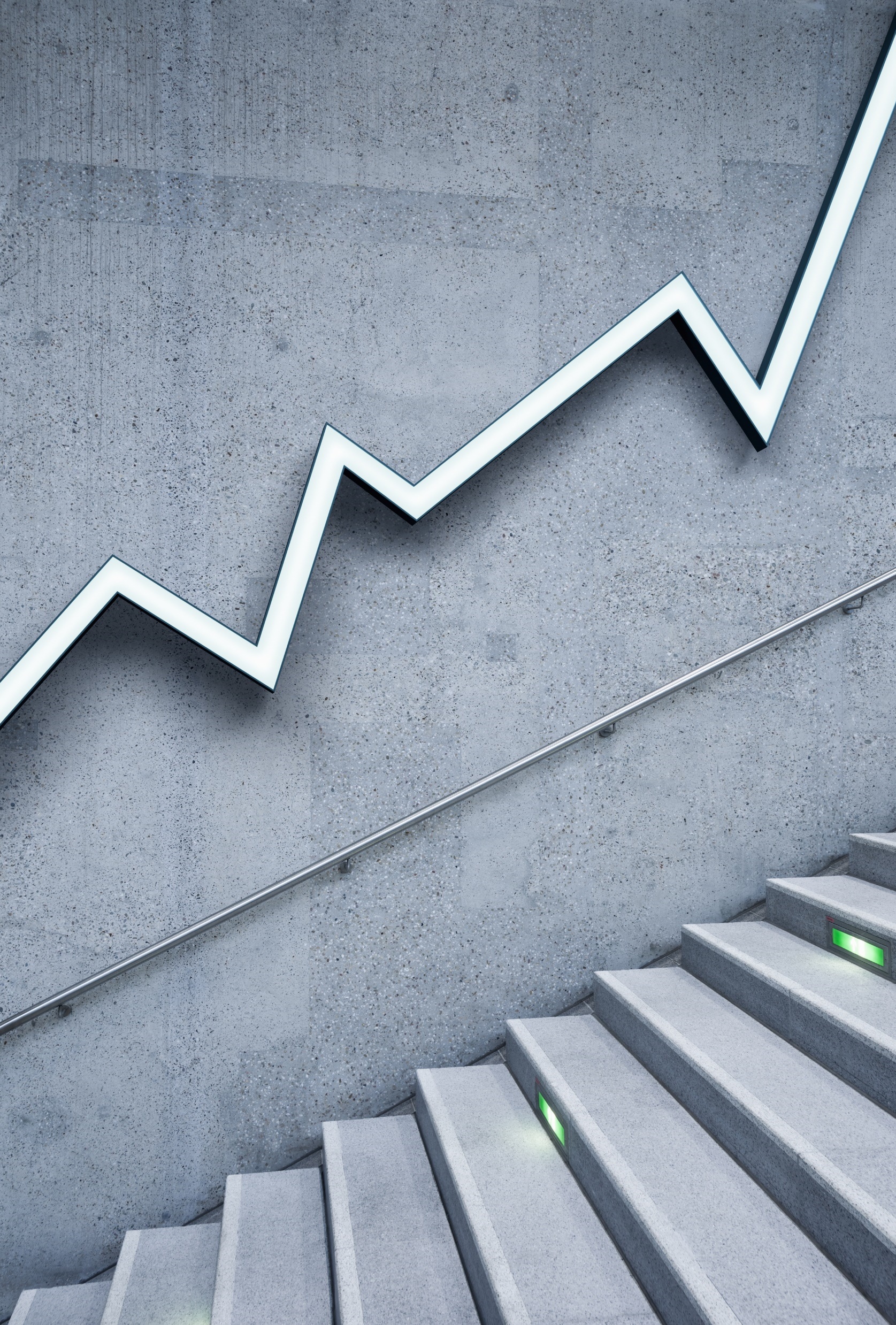 Exercise 3.94
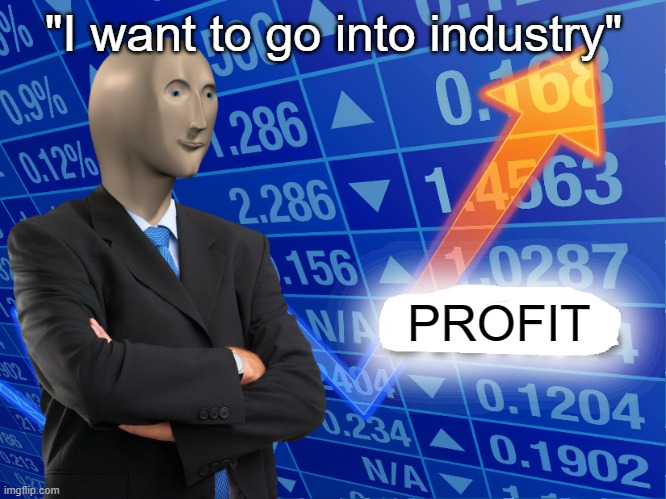 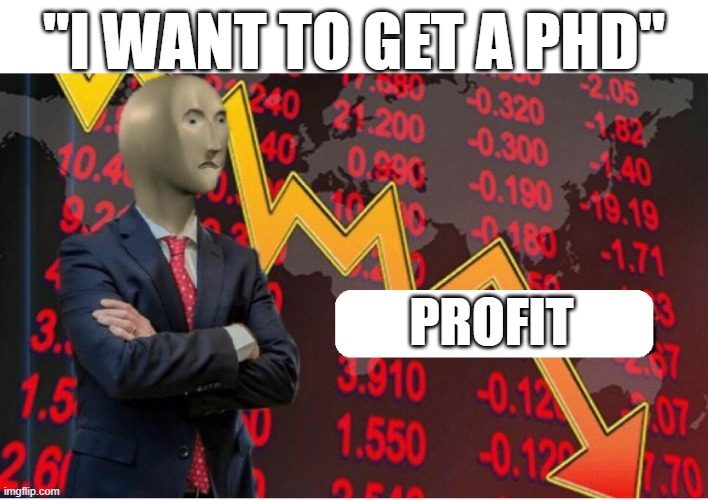 Created by: Gavin Batsimm (‘21)
Edited by: Sanna Vedrine (‘23)
Burke Combs (‘24)
Dennis Wu ('25)
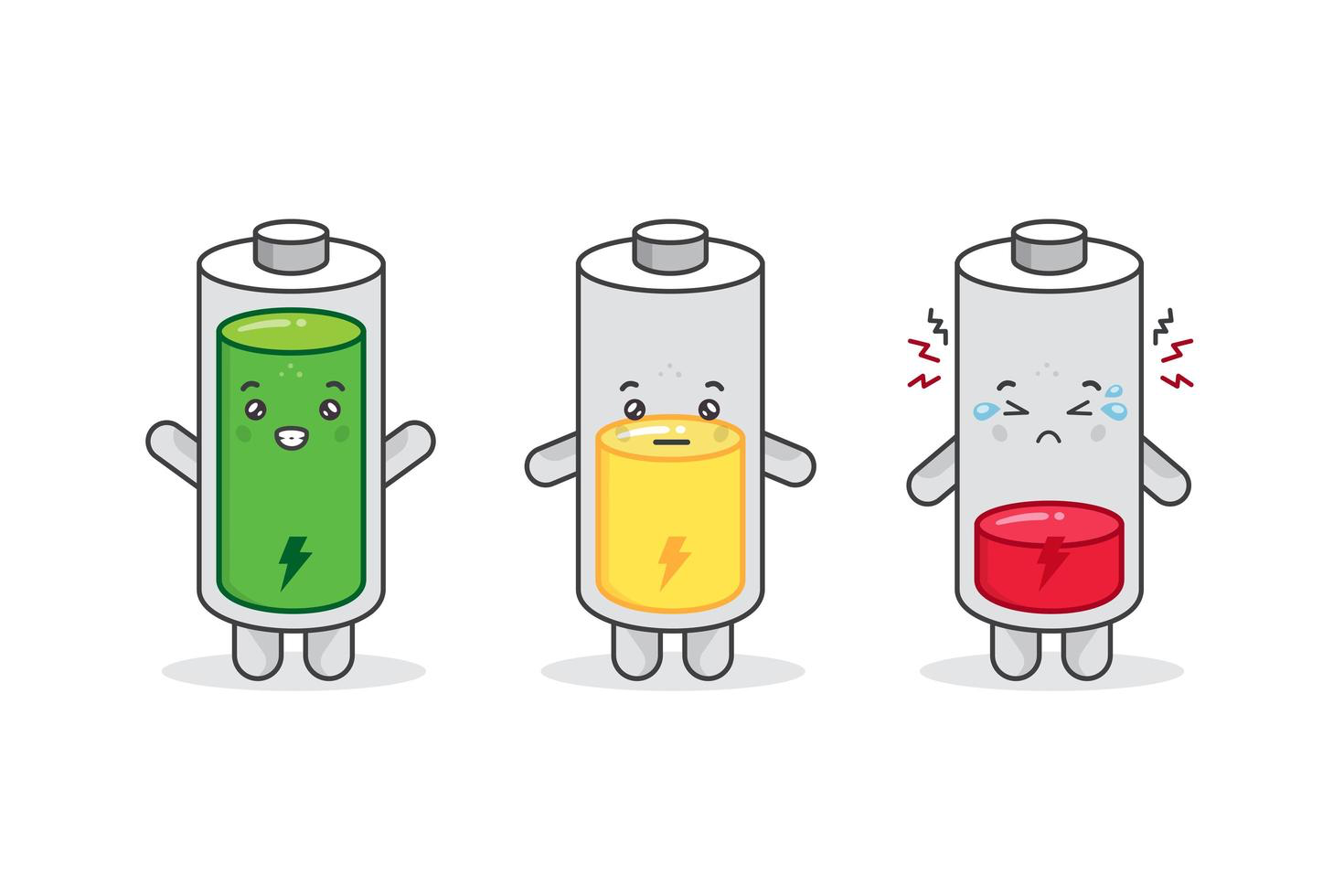 TASK
Decrease expensive energy bill
SOLUTION
Install batteries
Calculating ROI
Revenue:
New Energy Bill – Old Energy Bill
= – ($80,000/year) – (– $110,000/year) 
= $30,000/year
Operating Cost:
Annual Maintenance
= $4,000/year
Forgot to consider depreciation!
Profit:
Revenue – Operating Costs
= $30,000/year – $4,000/year
= $26,000/year
ROI:
Profit / Capital Cost
= $26,000/year / $65,000
= 40 % /year
(Re)Calculating ROI
Revenue:
New Energy Bill – Old Energy Bill
= – ($80,000/year) – (– $110,000/year) 
= $30,000/year
+ Depreciation
Operating Cost:
Annual Maintenance
+ ($65,000 / 5 years)
= $4,000/year
= $17,000/year
Forgot to consider depreciation!
Profit:
Revenue – Operating Costs
= $30,000/year – $4,000/year
= $26,000/year
– $17,000/year
= $13,000/year
ROI:
Profit / Capital Cost
= $26,000/year / $65,000
= 40 % /year
= $13,000/year /
= 20% /year
So, is our ROI good?
Average annual market return has been ~9% through the last 100 years
S&P has been ~15% annual return for the last 10 years! [Source: Business Insider here]
At 9% a year, $65,000 becomes what in 5 years?
At 13% a year, $65,000 becomes what in 5 years?
And now, from our electricity tactic, we have $130,000 so this is relatively good!
There are always things that will have a higher return, but hindsight is 2020!  
Had we put the $65,000 into Tesla stock 5 years ago, it would be worth $865,439 today!
Takeaways
Remember depreciation!
Profit
Return
=
ROI  =
Capital Cost
Investment
5-Year Economic Balance
Total Savings:
Annual Revenue * Years
= $30,000/year * (5 years)
= $150,000
Total Costs:
Installation Cost +  Annual Maintenance Cost
= $65,000 + $4,000/year * (5 years)
= $85,000
In 5 years, we make $65,000 in profit!
We put in $65,000, and have $130,000 returned to us, 5 years later!
Total Savings – Total Costs
5-Year Profit:
= $150,000 - $85,000
= $65,000